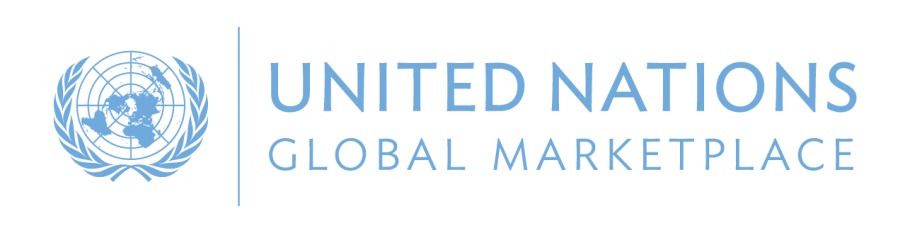 UN Global      Marketplace
Vendor registration
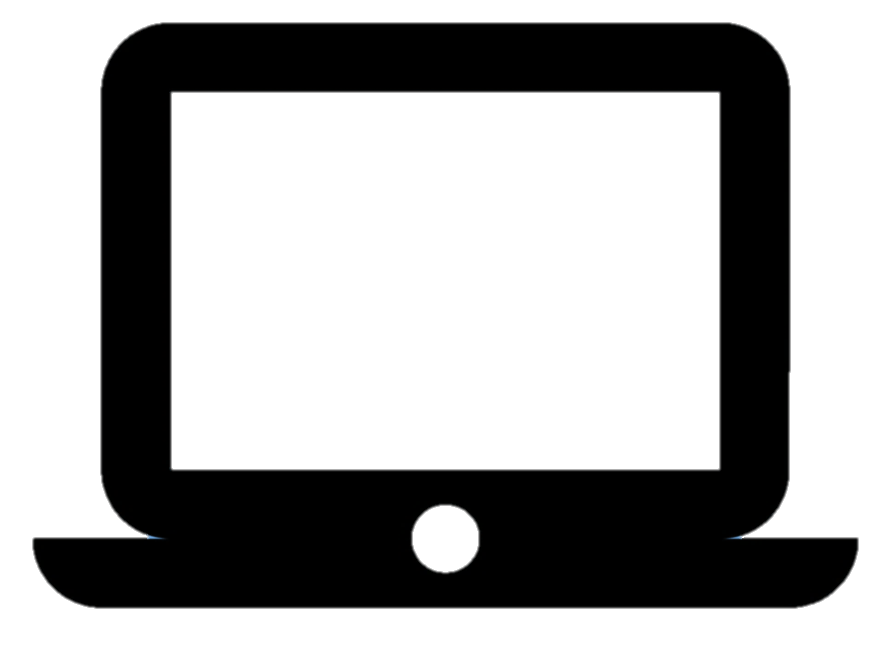 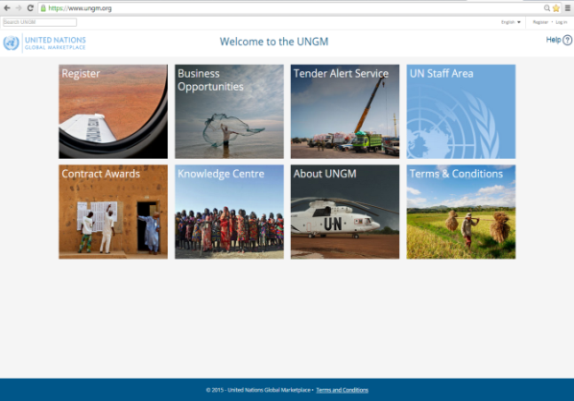 by

Susan Rendtorff
UNGM Secretariat
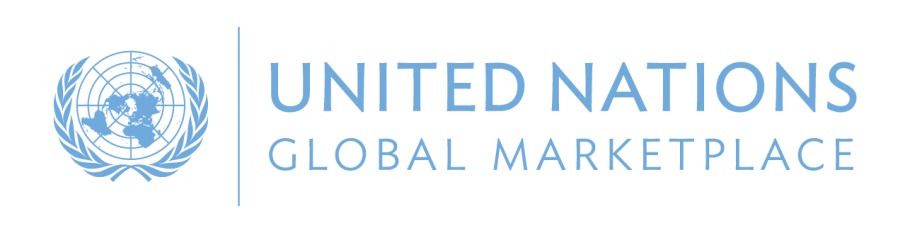 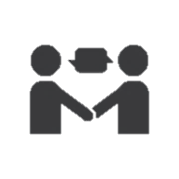 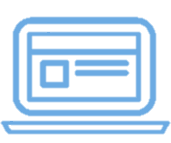 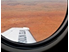 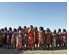 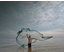 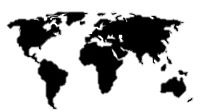 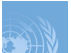 Agenda
About UNGM
Polish suppliers in UNGM
Registration process on www.ungm.org
Finding business opportunities 
More information – Knowledge Centre
Where to find help
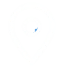 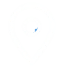 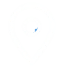 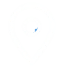 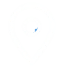 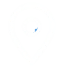 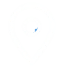 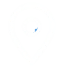 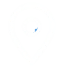 United Nations Global Marketplace – www.ungm.org
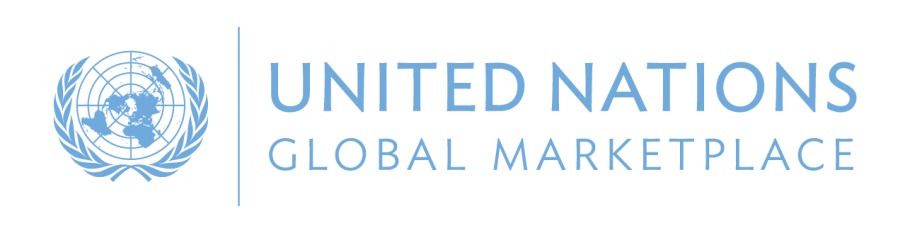 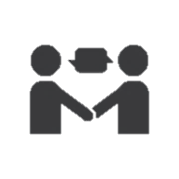 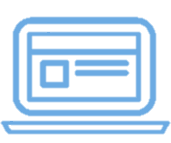 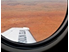 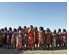 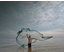 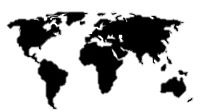 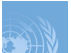 UNGM – UN Global Marketplace
2
UNGM is the procurement portal of the UN system
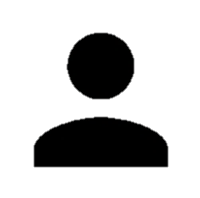 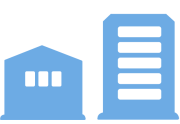 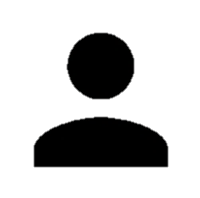 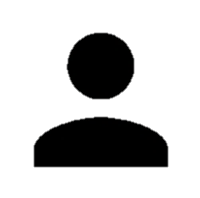 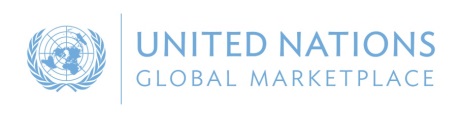 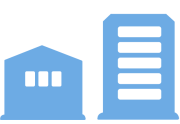 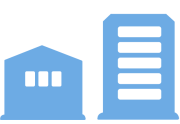 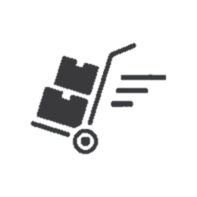 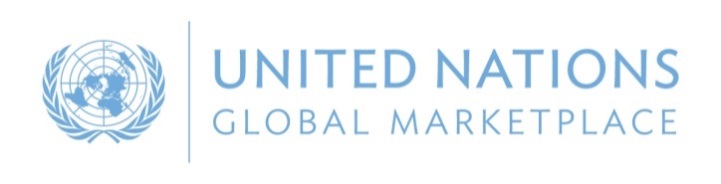 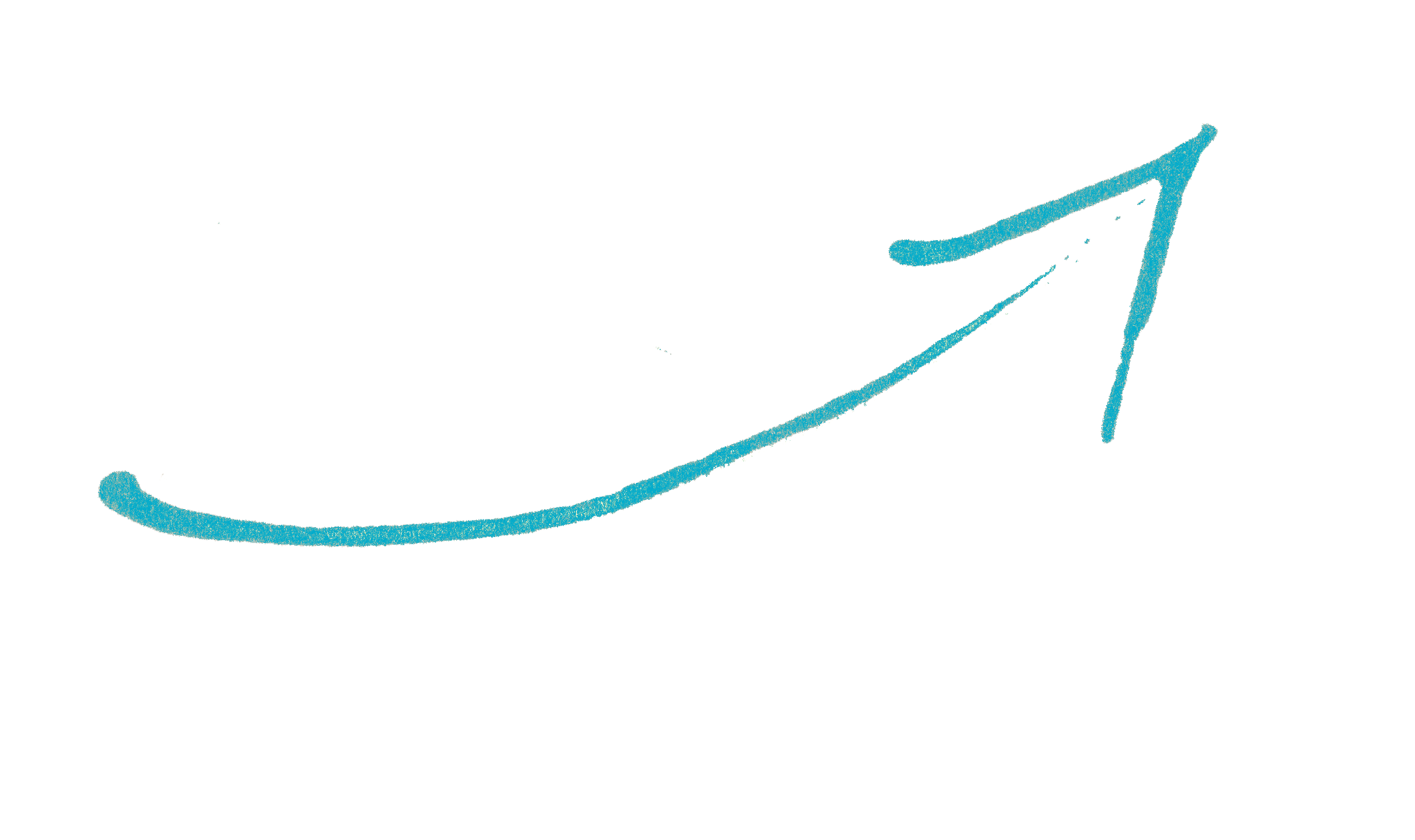 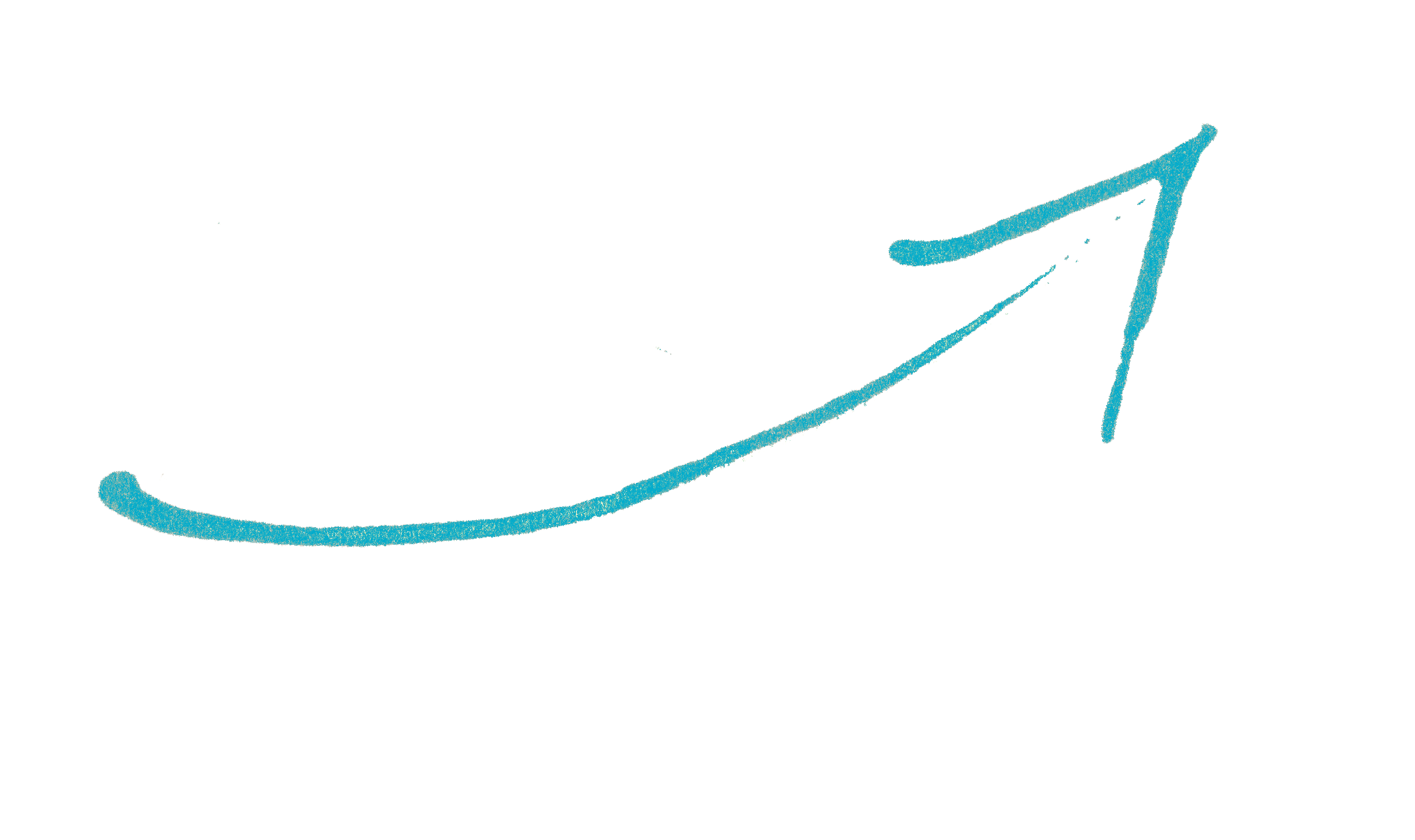 Vendor community
UN procurement staff
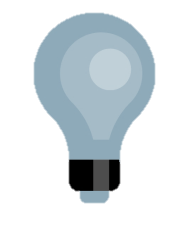 UNGM provides and excellent springboard to introduce your products and services to many UN organizations, countries and regions
United Nations Global Marketplace – www.ungm.org
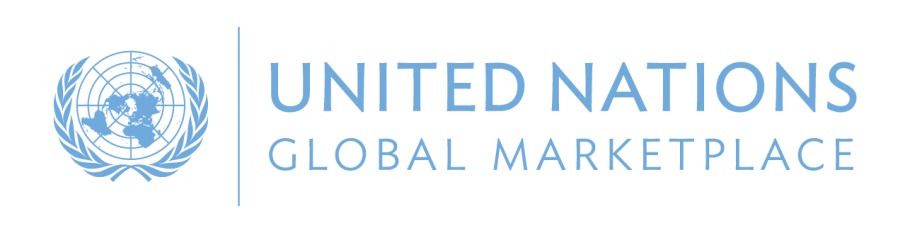 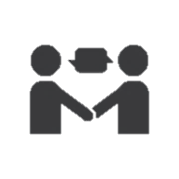 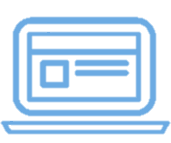 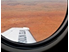 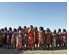 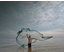 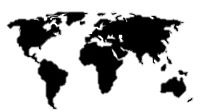 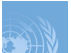 UNGM – UN Global Marketplace
1
Vendors can register with 26 UN organizations 
using UNGM as their vendor database
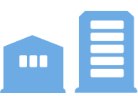 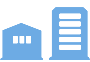 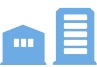 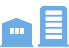 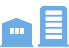 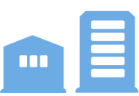 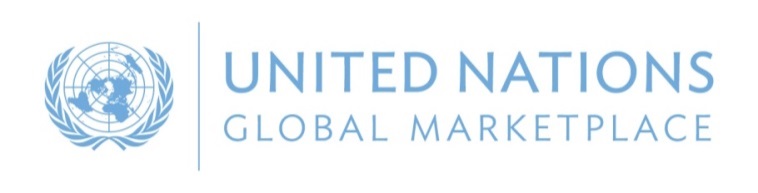 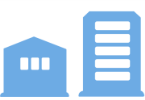 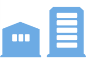 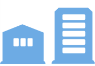 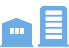 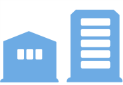 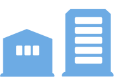 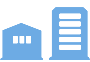 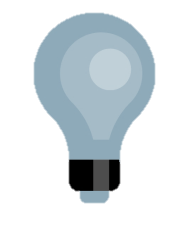 These UN organizations represent 99% of a global spend of over $17.6 billion in 2015
United Nations Global Marketplace – www.ungm.org
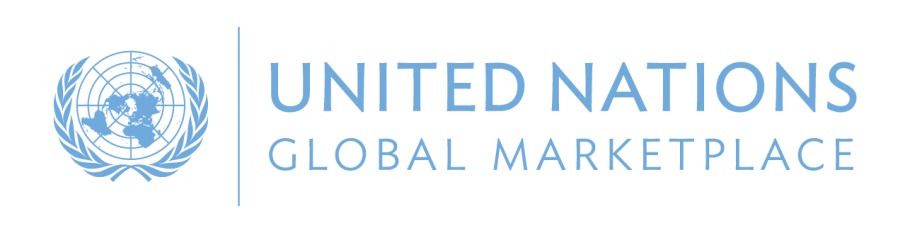 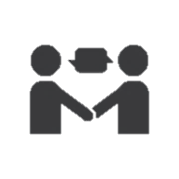 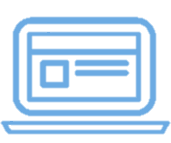 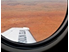 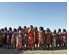 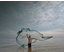 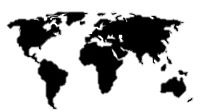 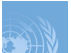 Polish suppliers on UNGM
2
167th largest supplier to UN in 2015 – 68 suppliers
414 accounts
291 with one or more registered status with one or more UN agency
65 with a Vendor to Update status
5 TAS subscribers
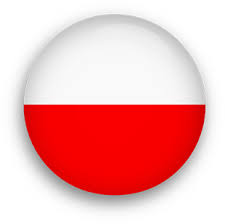 Please contact me. I would love to help!
registry@ungm.org
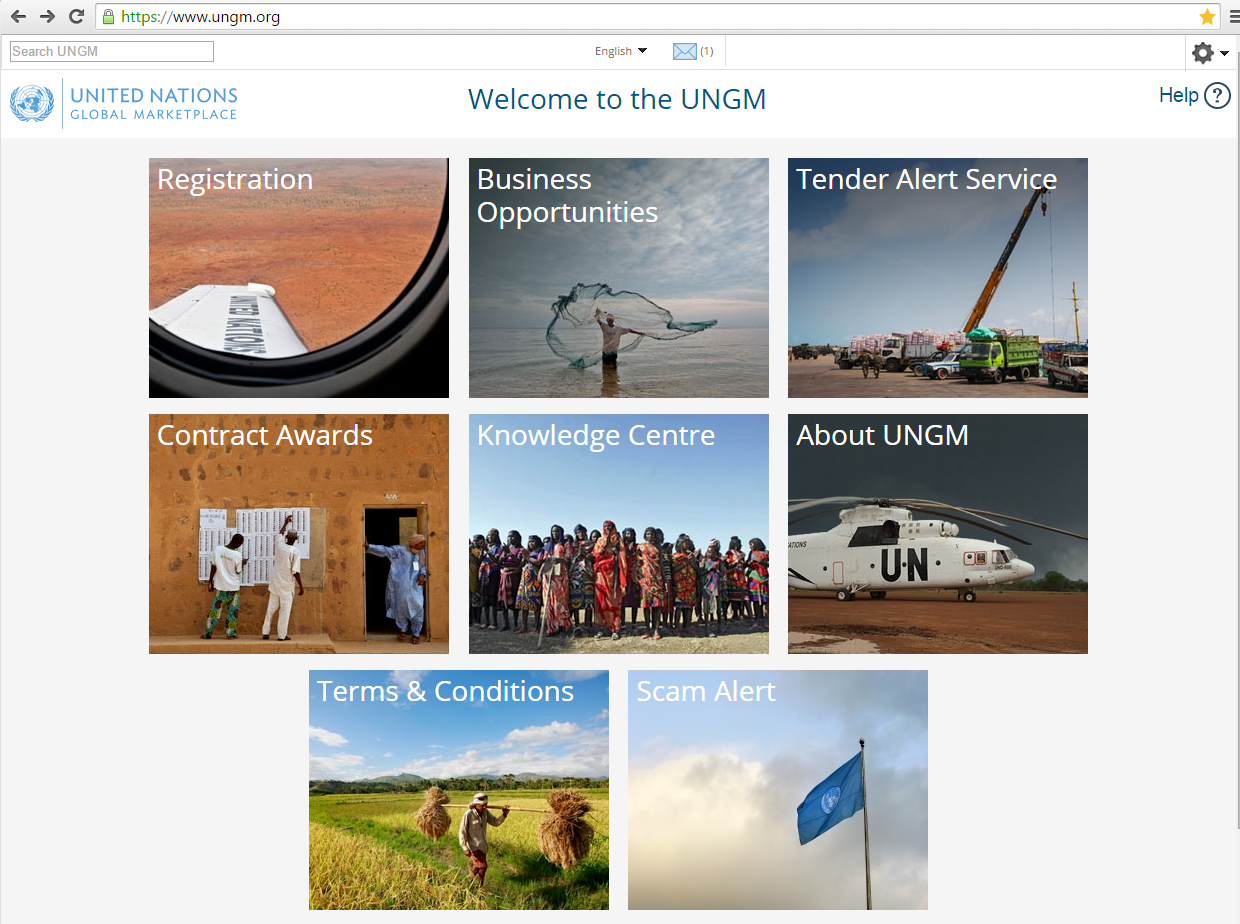 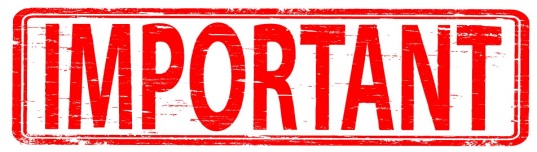 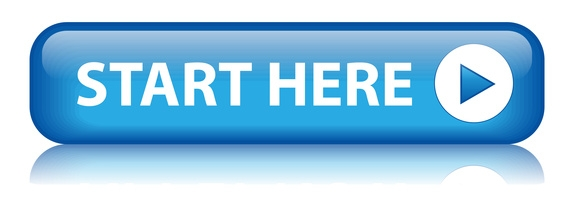 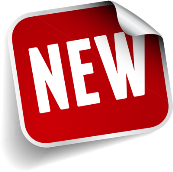 www.ungm.org
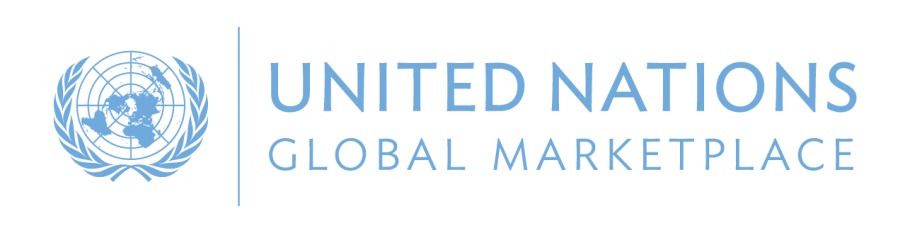 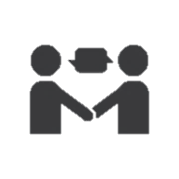 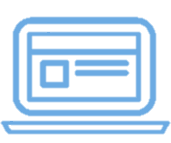 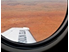 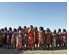 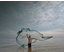 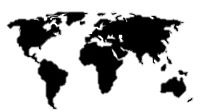 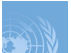 Registration process on UNGM
3
Free of charge
Intuitive
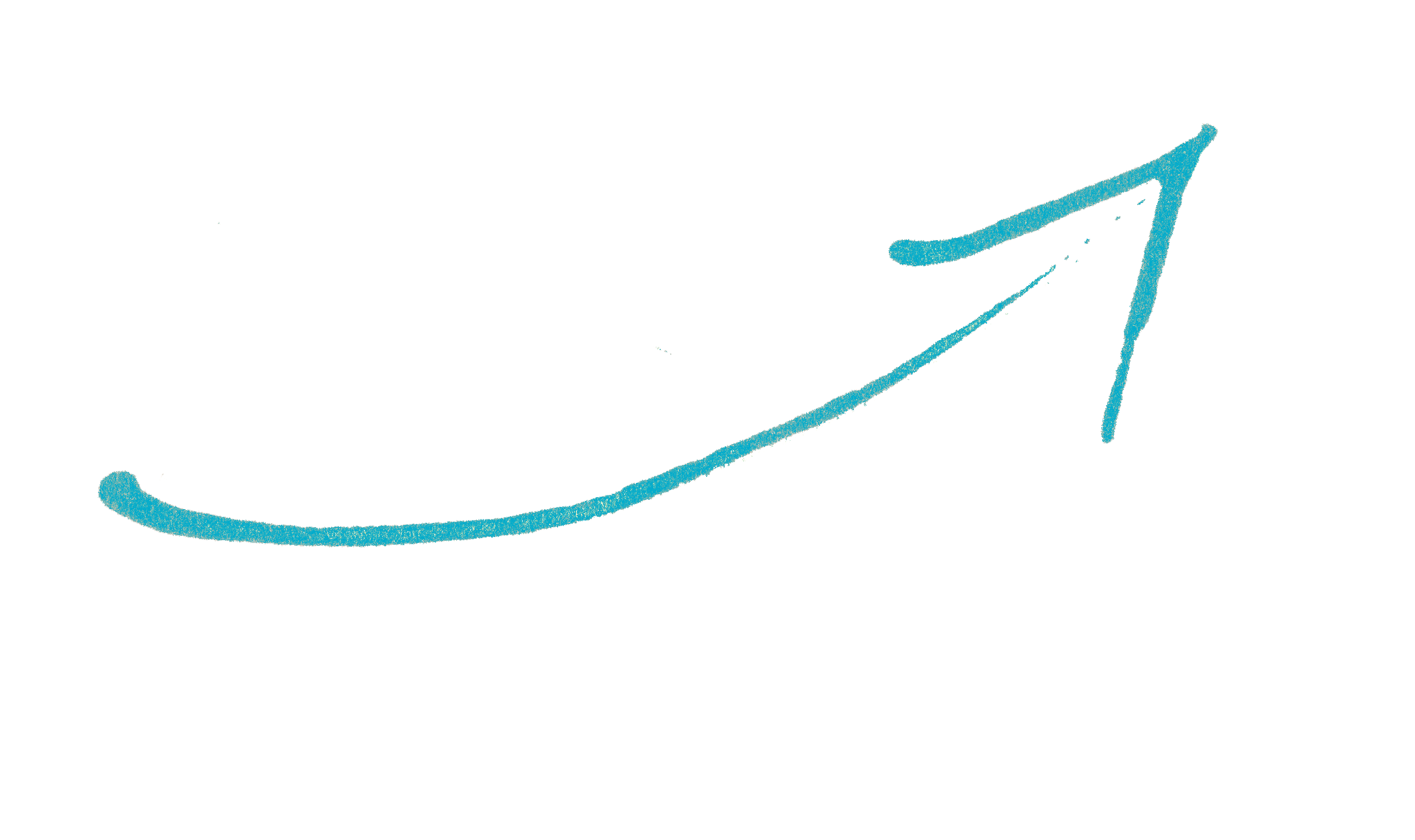 One of first steps in doing business with the UN
Easy
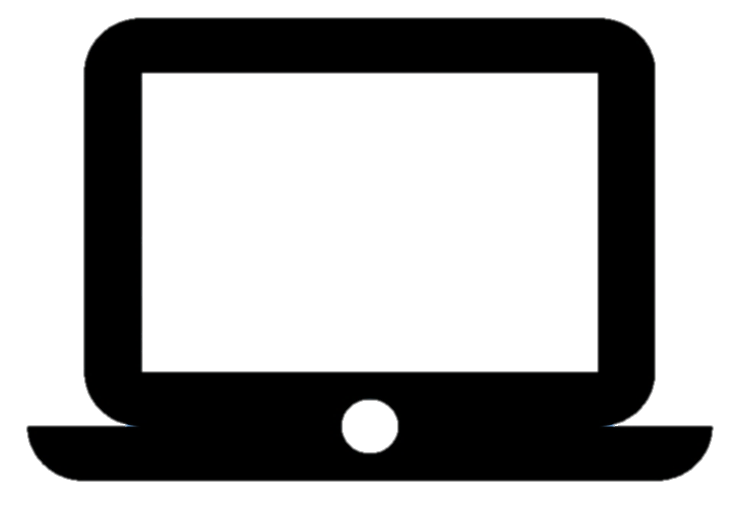 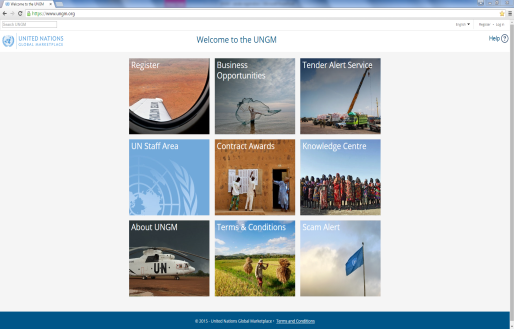 A requirement for more and more UN organizations in order to participate in tenders
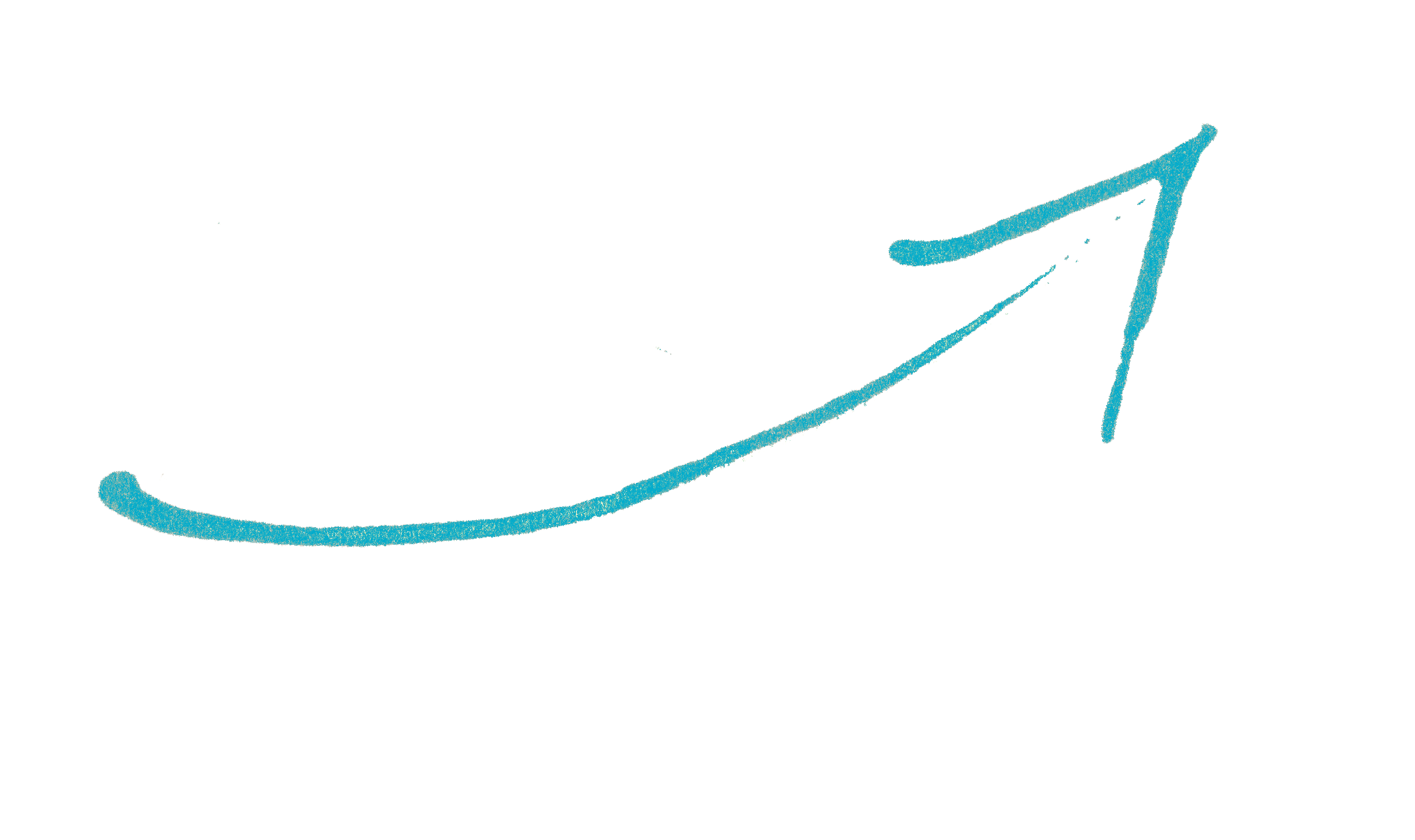 FREE registration form online 
available in 4 languages – English, Spanish, French and Portuguese
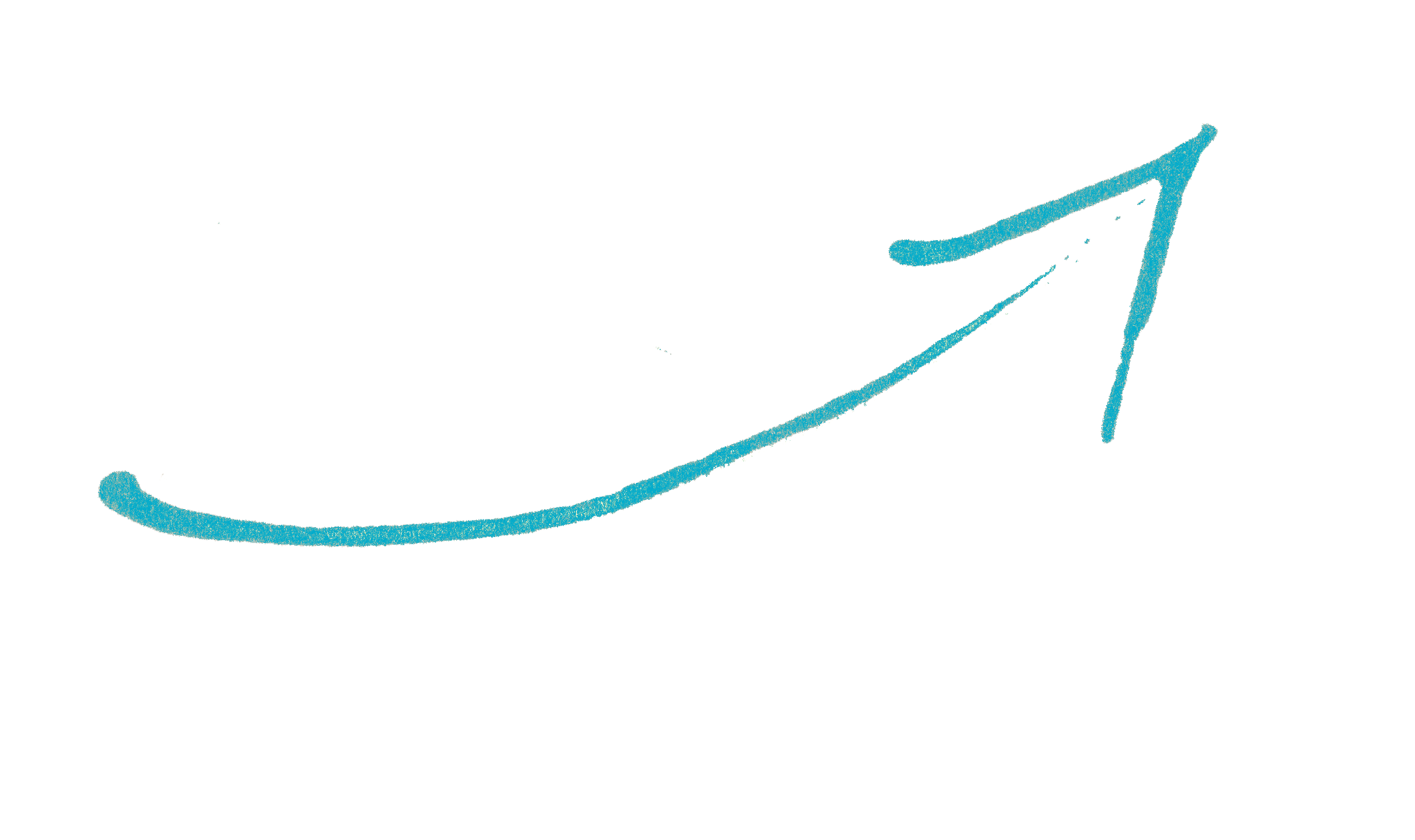 Guidance
User-friendly
Fast
United Nations Global Marketplace – www.ungm.org
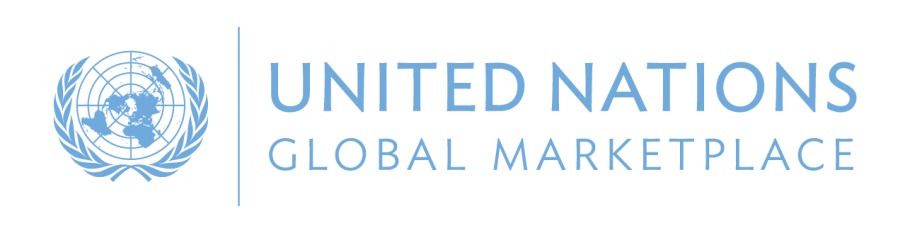 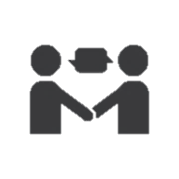 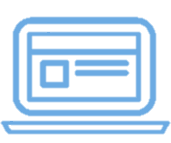 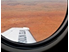 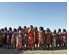 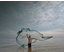 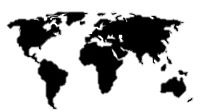 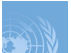 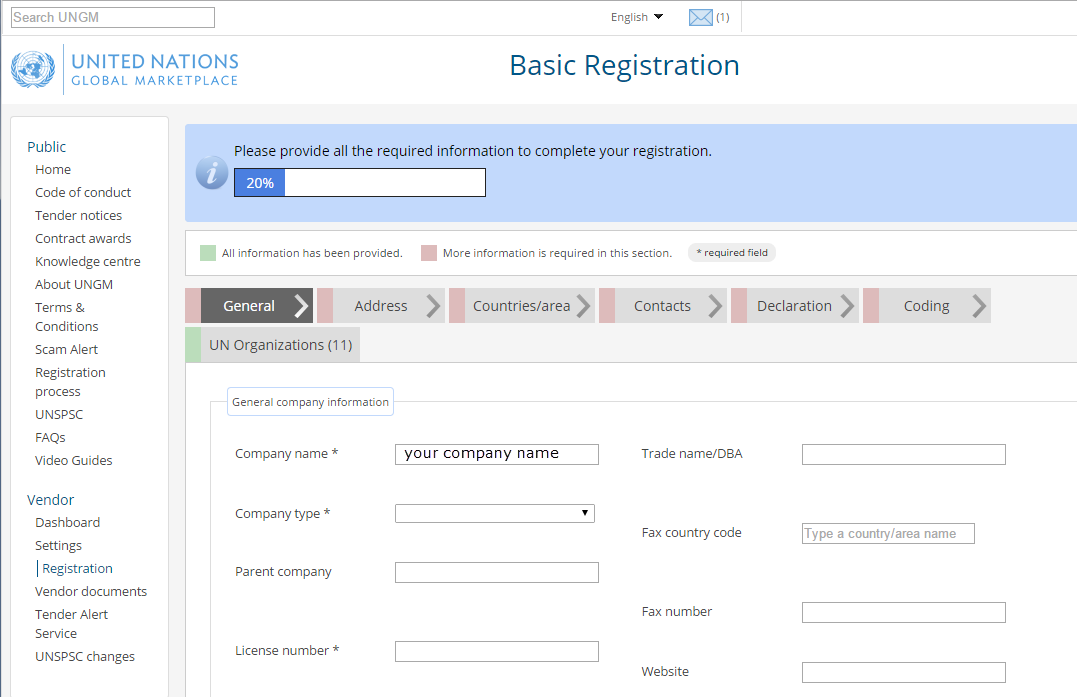 Registration process on UNGM
3
United Nations Global Marketplace – www.ungm.org
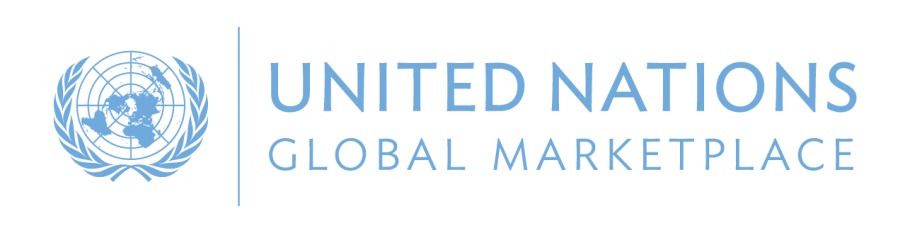 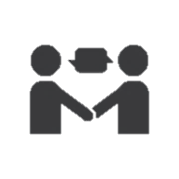 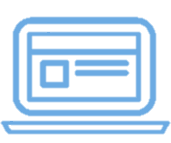 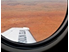 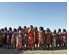 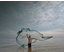 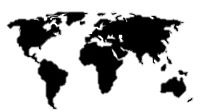 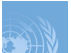 Registration process on UNGM
3
3 registration levels
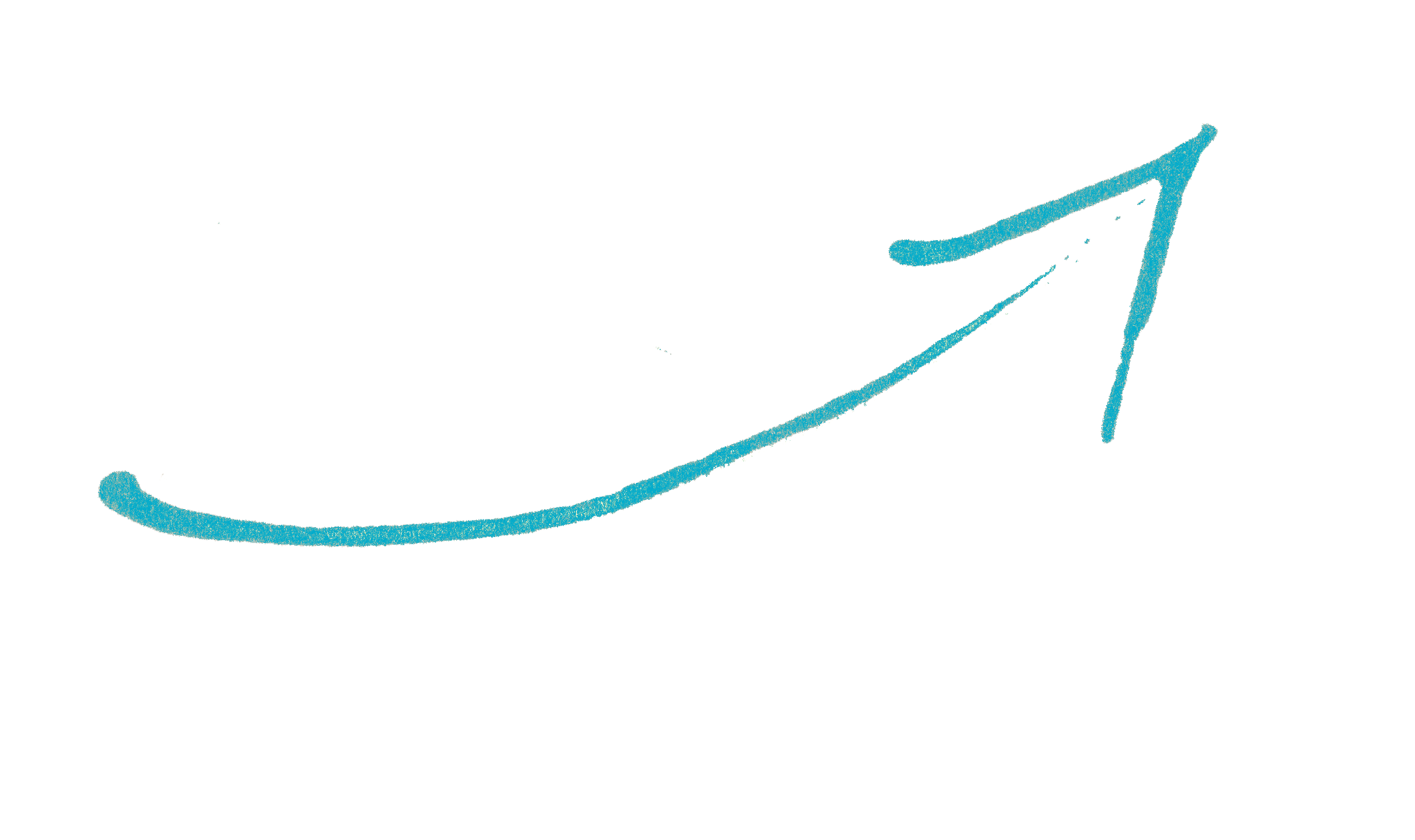 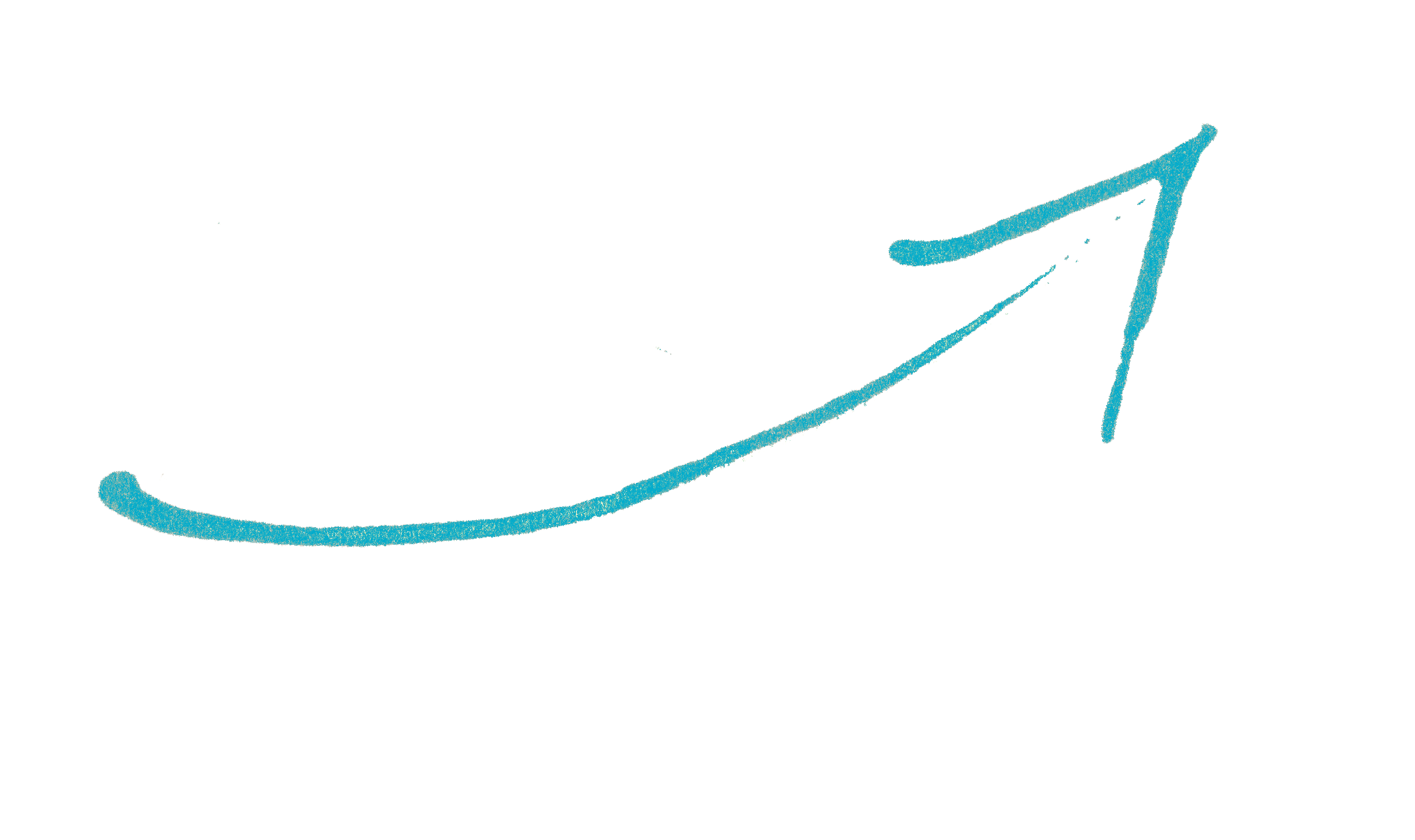 Basic registration
Level 1
Level 2
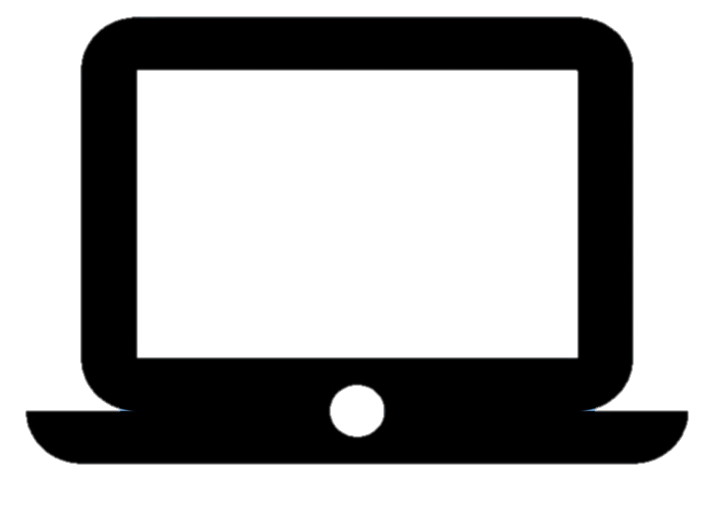 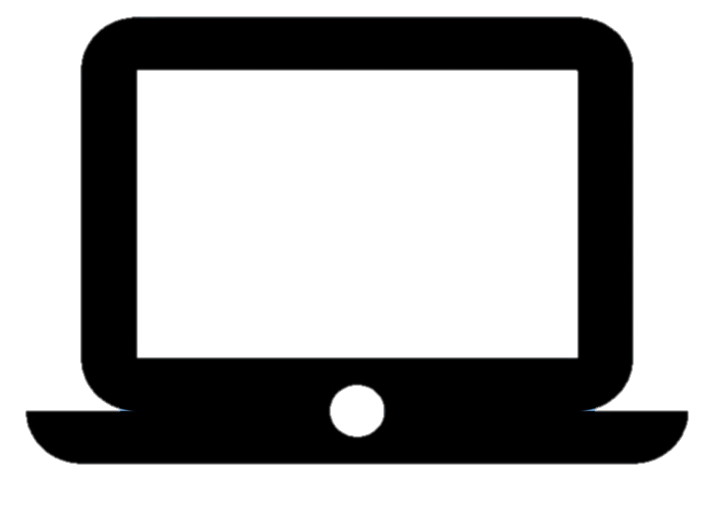 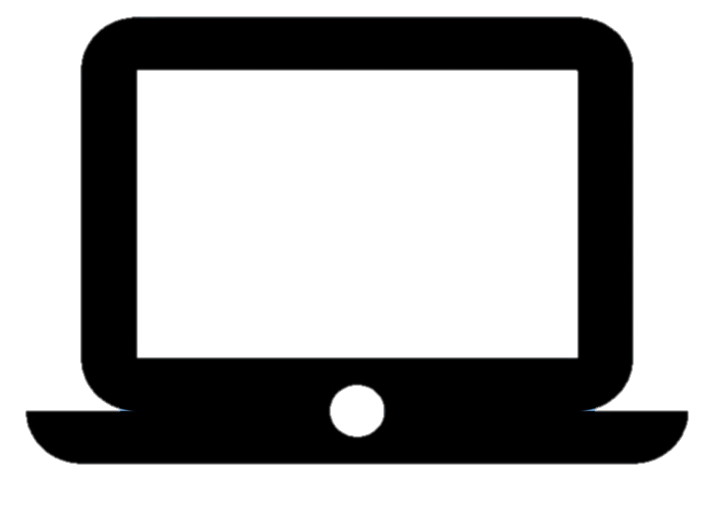 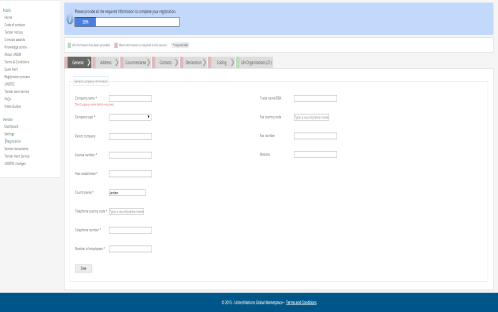 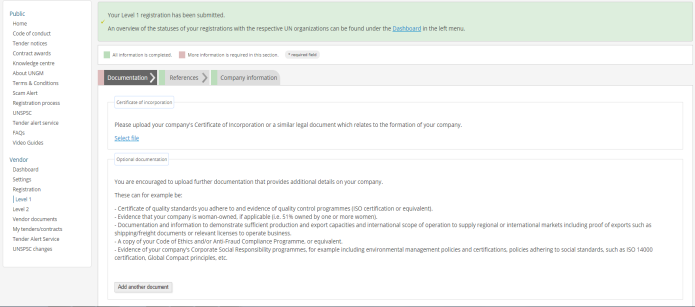 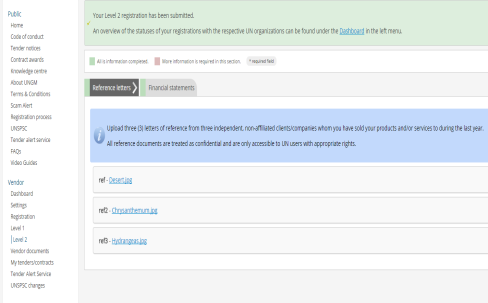 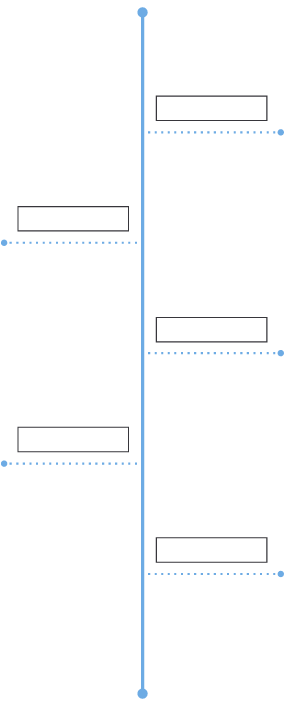 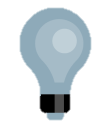 Common registration process
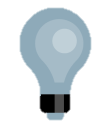 Some UN organizations require additional information
  Certificate of Incorporation, references, financial statements …
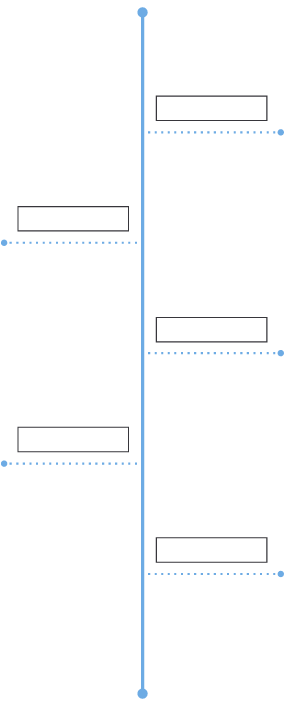 United Nations Global Marketplace – www.ungm.org
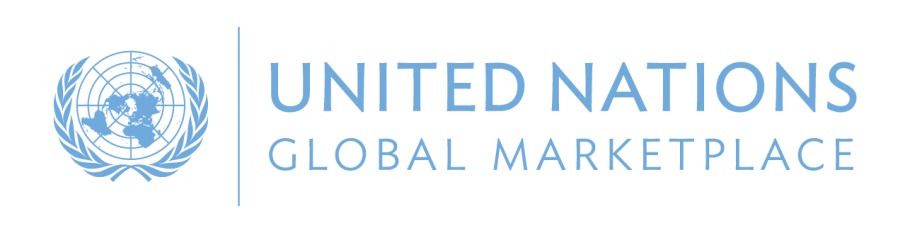 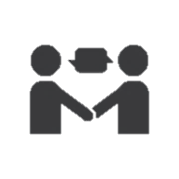 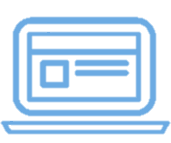 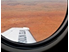 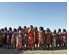 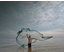 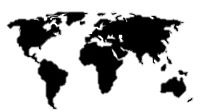 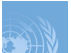 Tips when registering
3
Check your email address when registering. Wrong email address will make it impossible to create/activate account.
Ensure company name is correct.
Only accounts with one of more Registered status are visible to UN staff. Check status from Dashboard link.
Ensure your UNSPSC codes are specific and detailed.
Manage contacts.
Ask for help when in doubt.
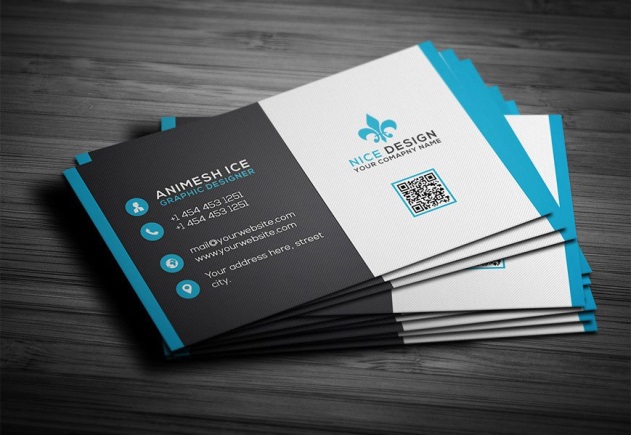 United Nations Global Marketplace – www.ungm.org
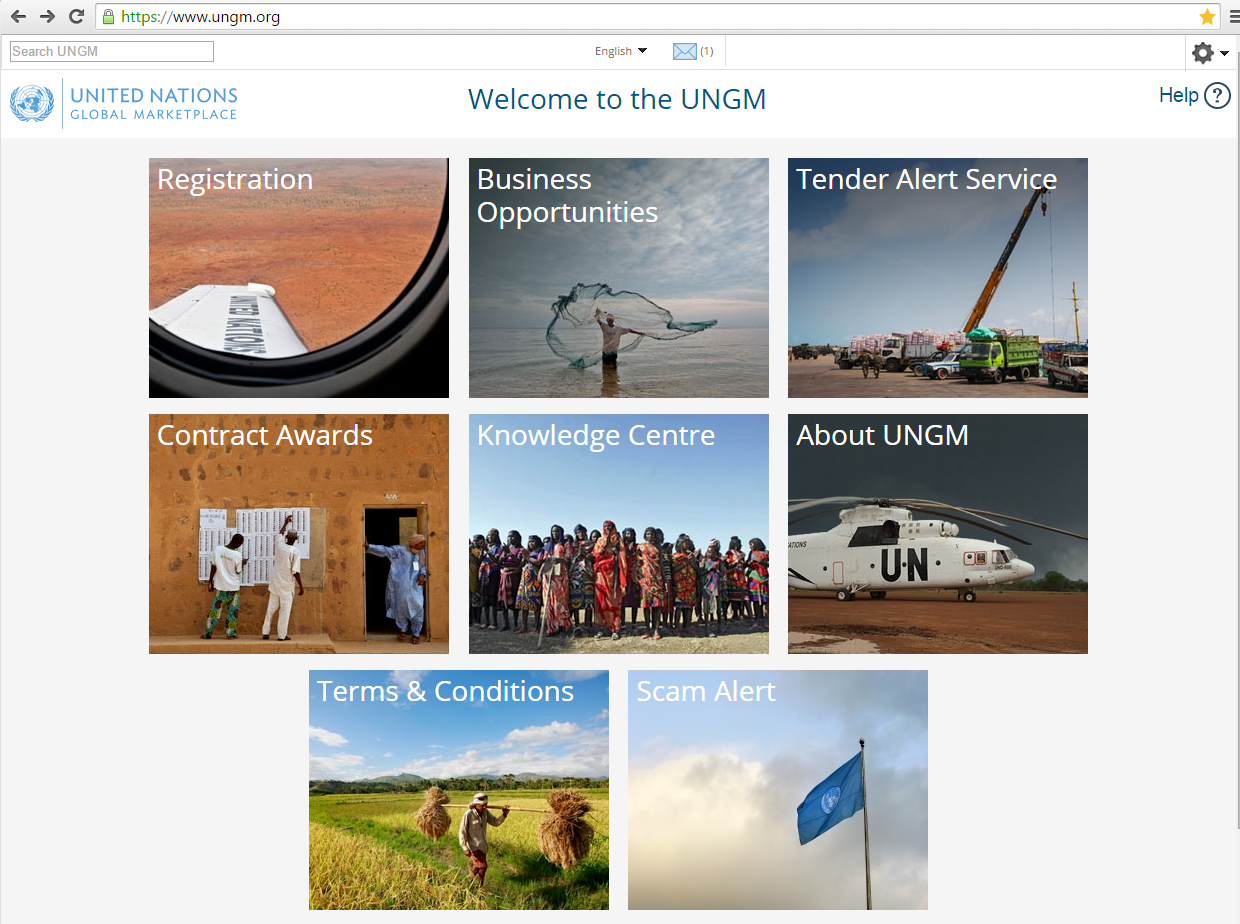 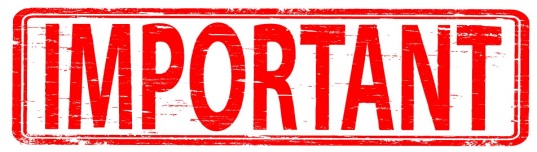 www.ungm.org
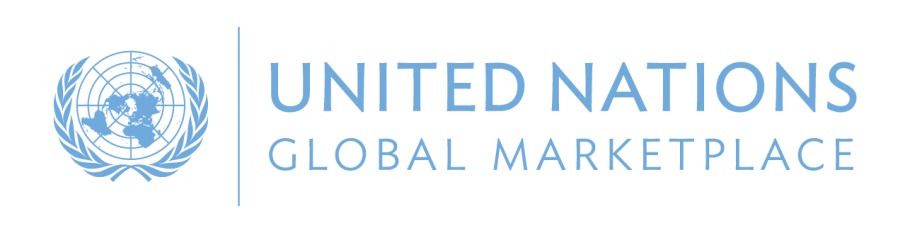 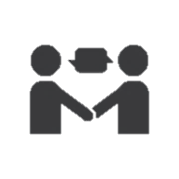 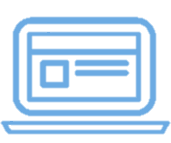 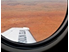 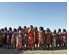 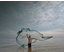 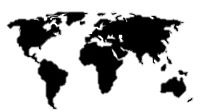 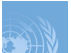 Information on Business Opportunities
4
Keeping abreast of upcoming business opportunities
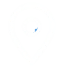 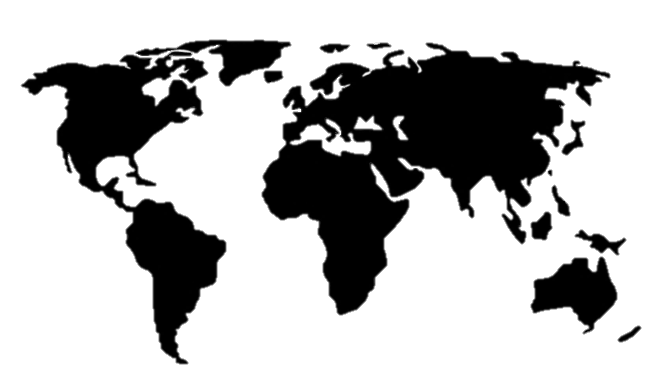 400 active notices at any one time
Free access to procurement notices
Limited access if not registered with agencies using e-sourcing
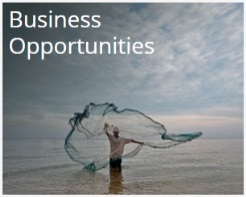 Published by 40 UN organizations and partners
United Nations Global Marketplace – www.ungm.org
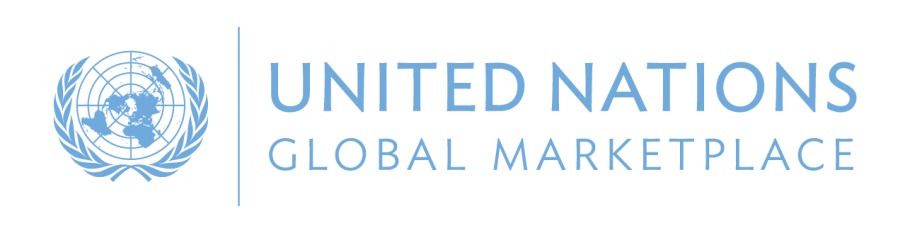 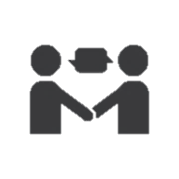 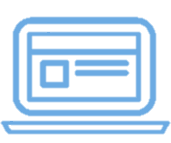 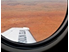 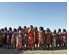 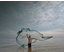 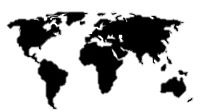 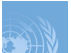 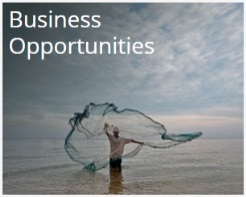 Business Opportunities/Tender Notices
4
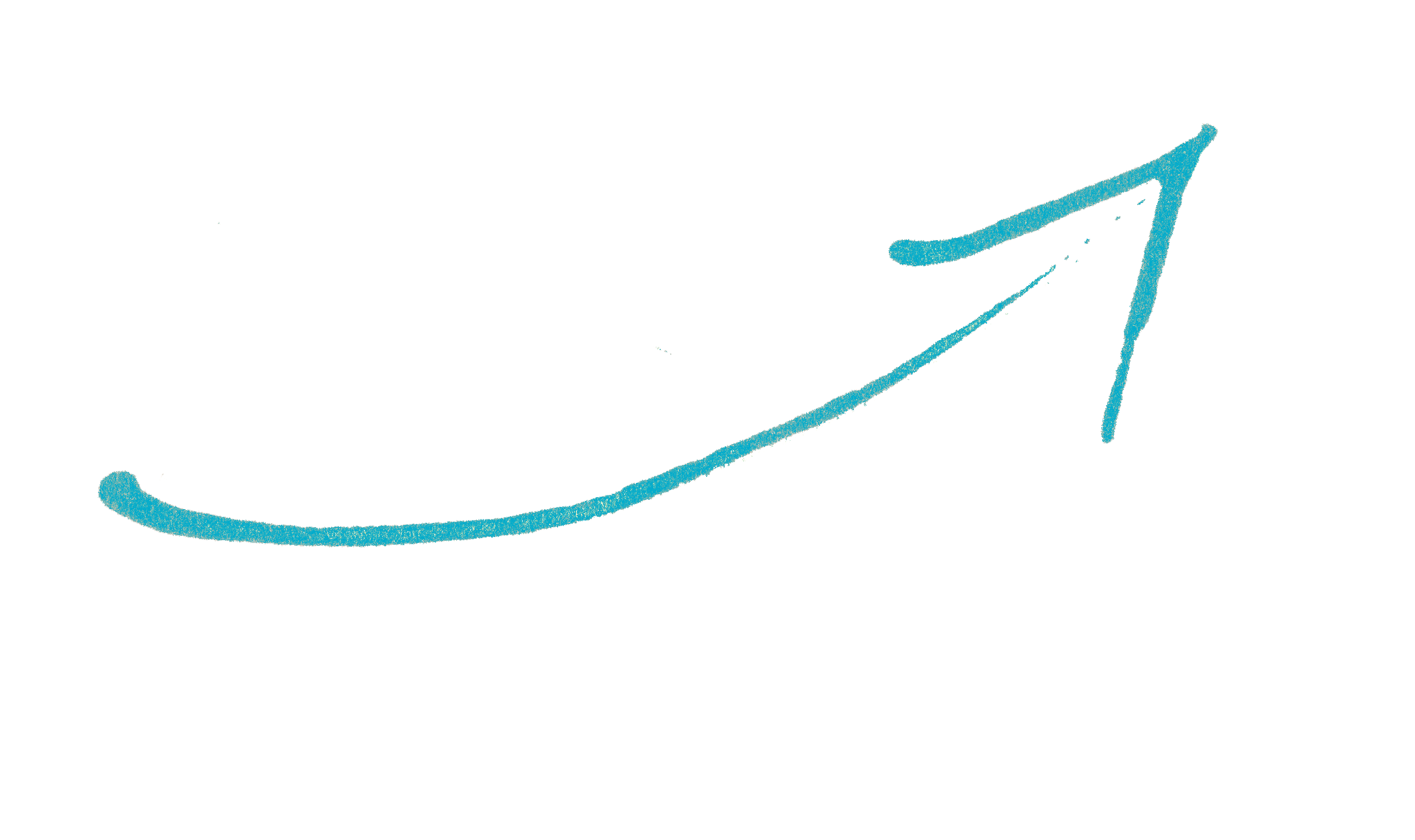 Tender Notices on www.ungm.org
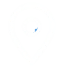 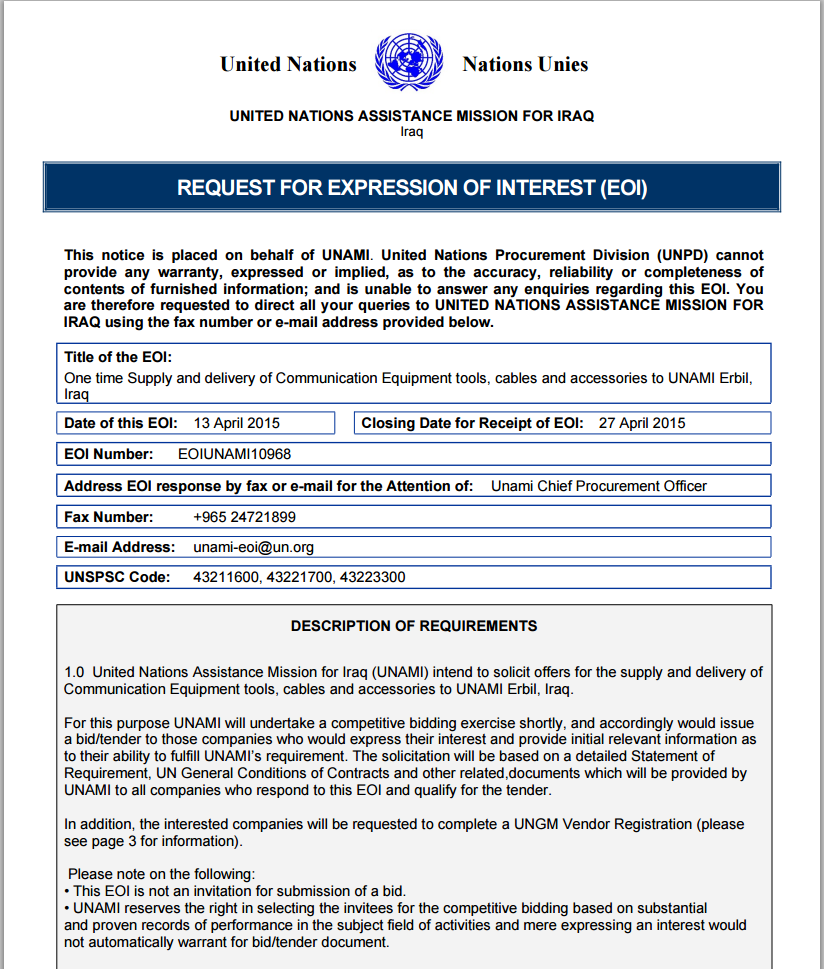 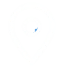 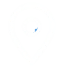 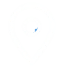 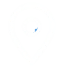 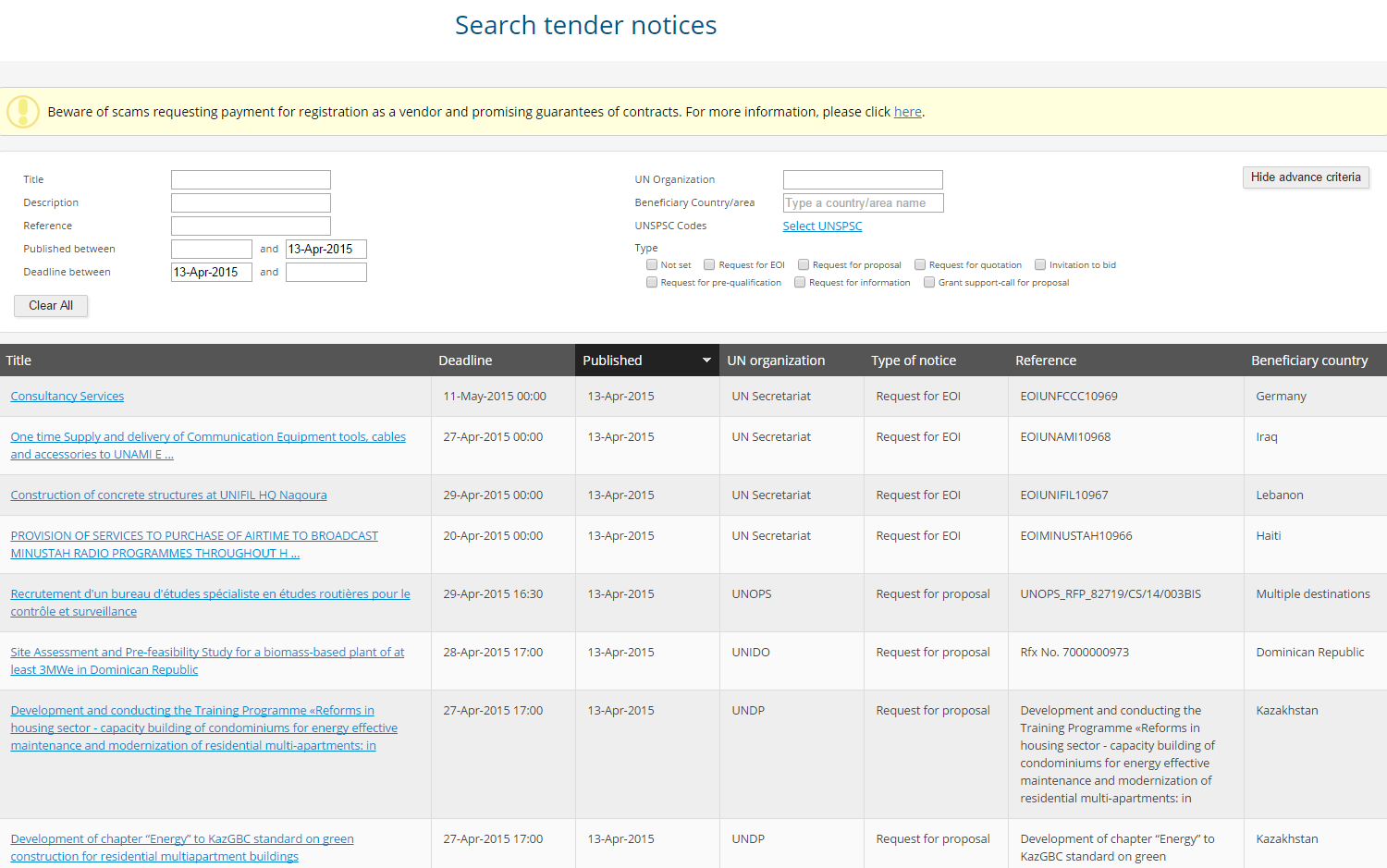 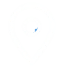 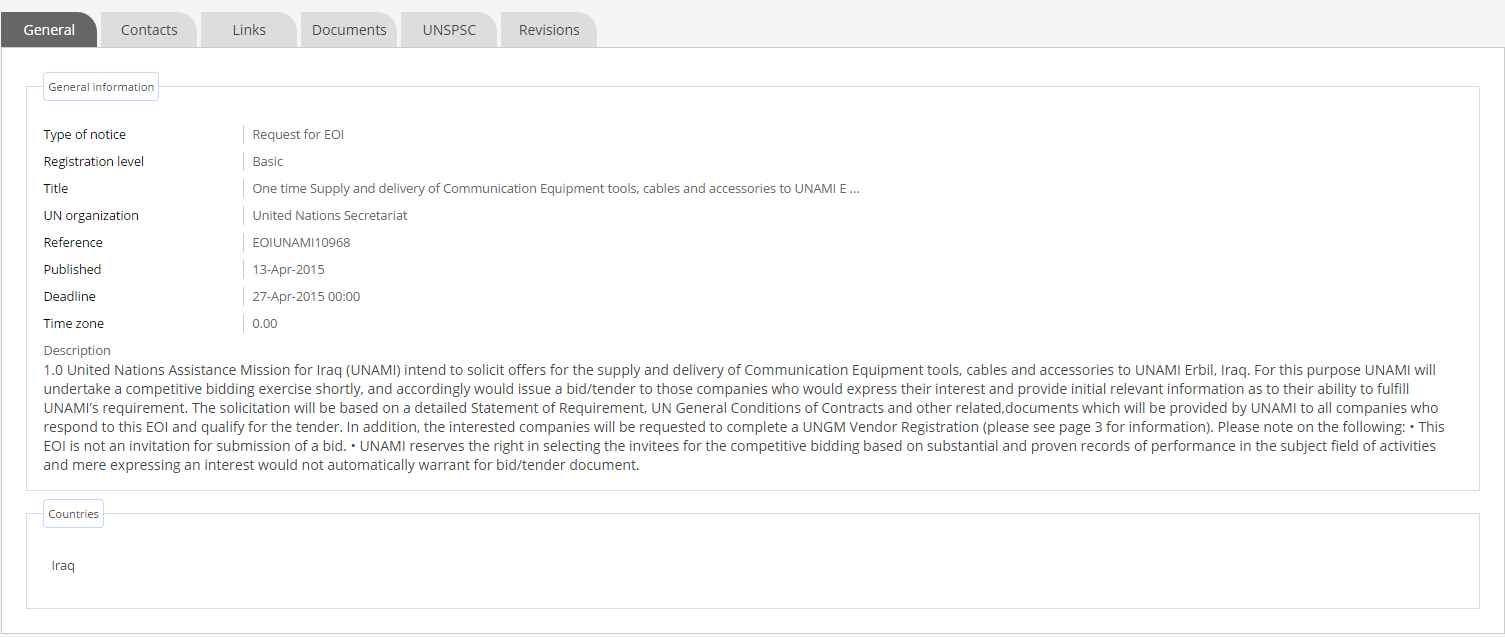 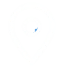 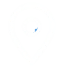 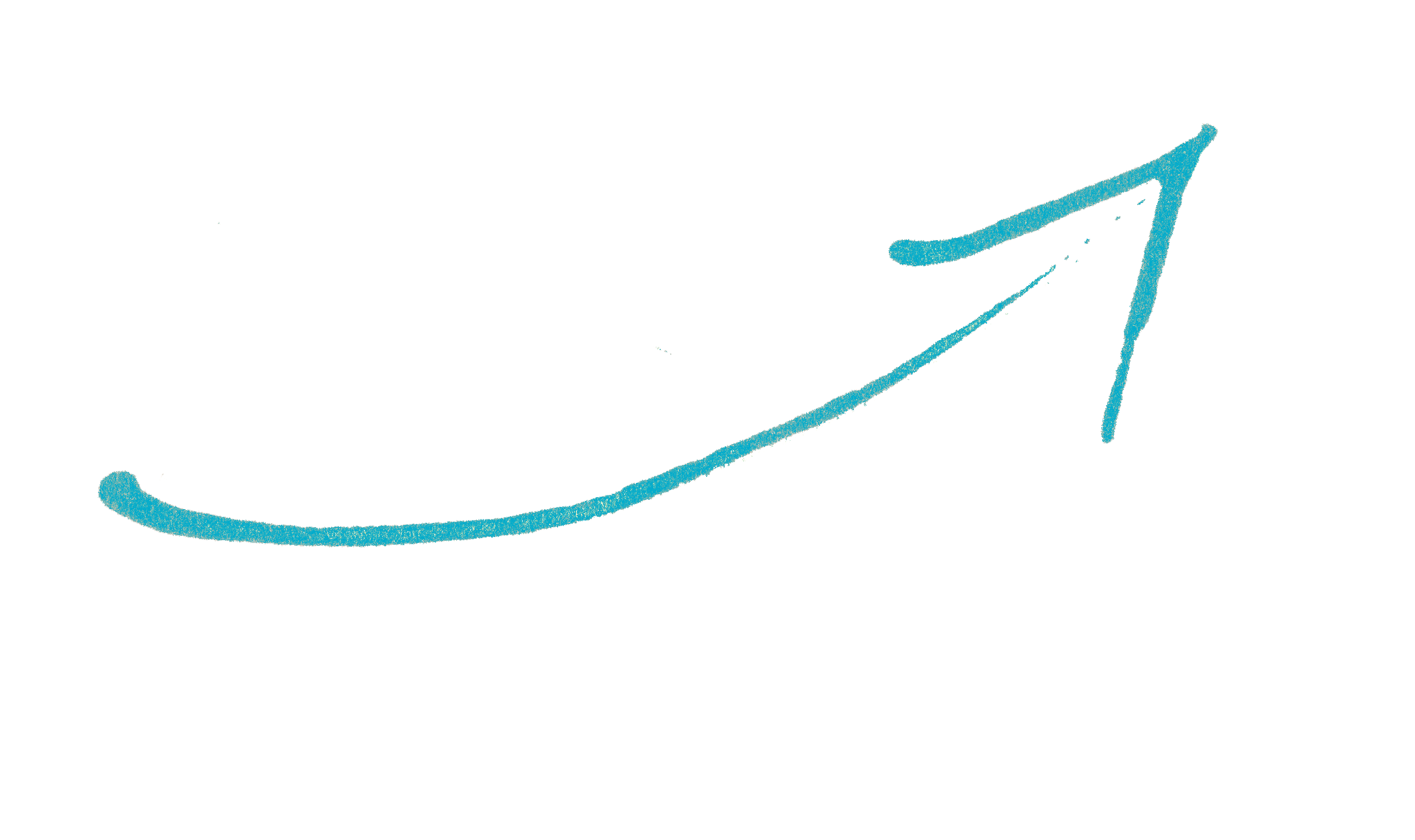 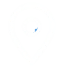 United Nations Global Marketplace – www.ungm.org
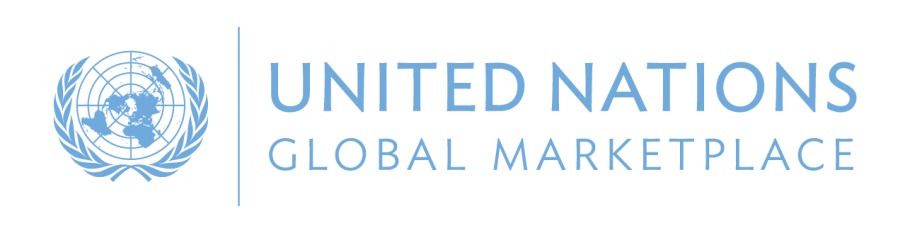 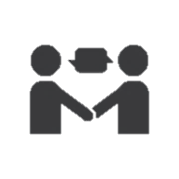 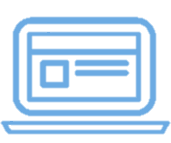 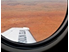 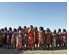 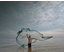 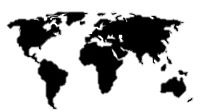 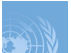 Tender Alert Service
4
Identifying relevant tender is a time-consuming task 

Deadlines are often short
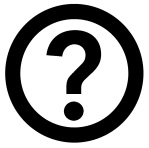 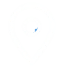 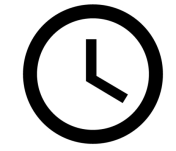 Tender Alert Service
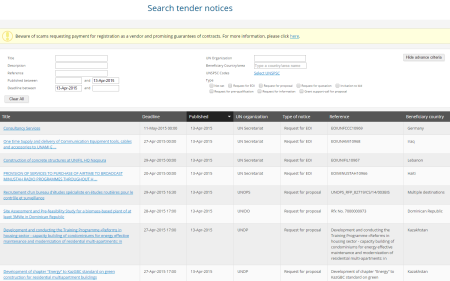 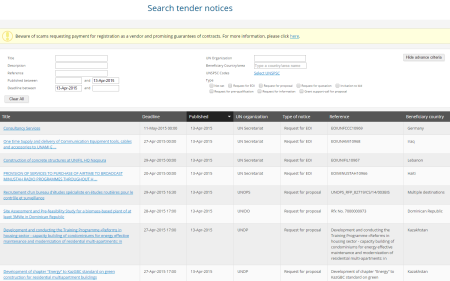 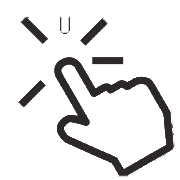 Receive via email relevant 
business opportunities as soon
as they are published
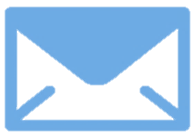 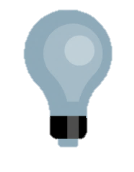 The subscription costs USD 125 a year if paid before 24 November 2016
United Nations Global Marketplace – www.ungm.org
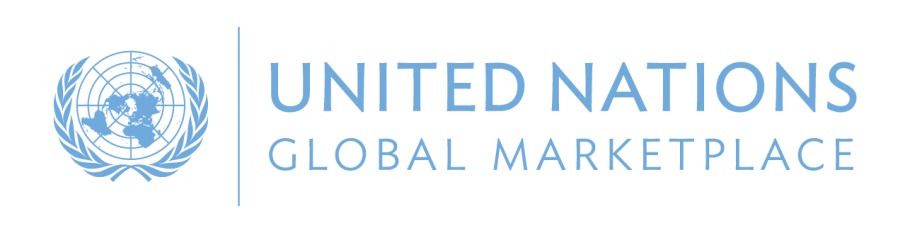 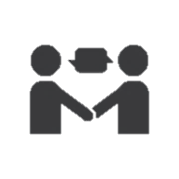 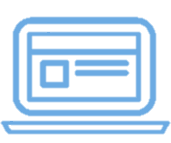 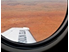 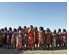 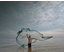 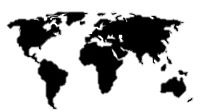 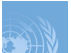 Other information
5
Knowledge center
Annual Statistical Report
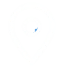 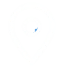 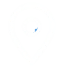 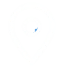 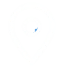 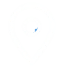 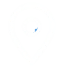 Purchase orders and contracts (over USD 30,000)
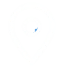 UN procurement volume by country
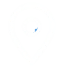 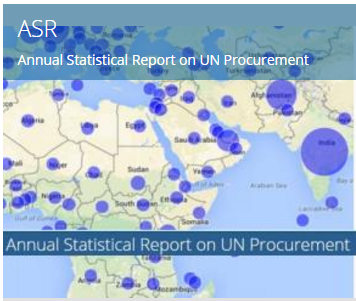 Top ten items procured by UN agencies
UN agency procurement by country or commodity/service
United Nations Global Marketplace – www.ungm.org
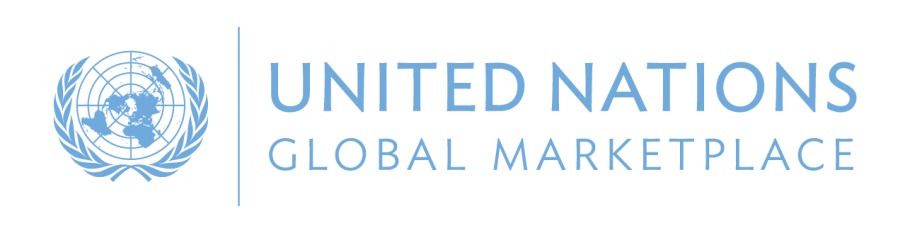 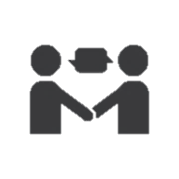 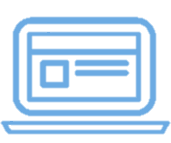 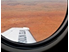 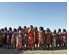 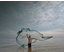 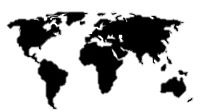 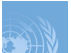 Other information
5
Knowledge centre
Virtual Business Seminar
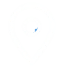 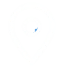 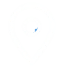 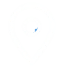 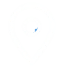 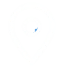 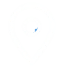 Doing business with the UN in general
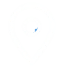 UN organisations and procurement rules
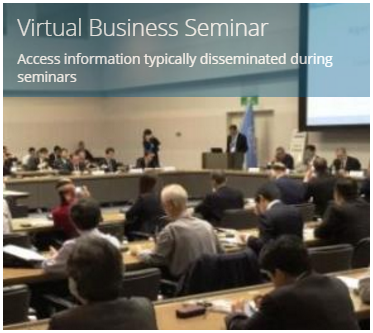 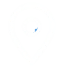 Sustainable Development Goals
Sustainable procurement
United Nations Global Marketplace – www.ungm.org
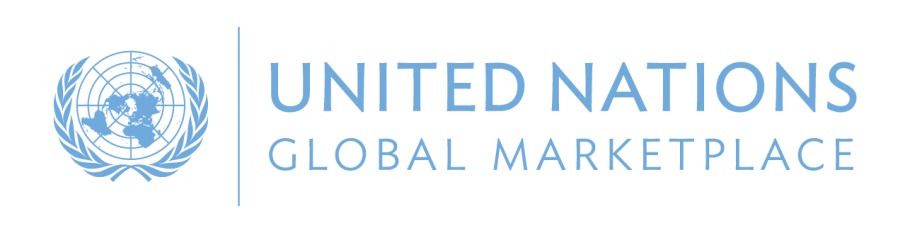 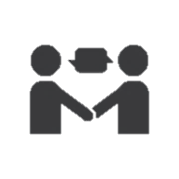 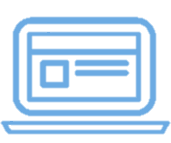 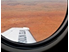 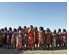 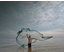 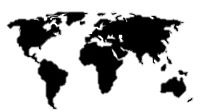 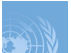 Contact UNGM
10
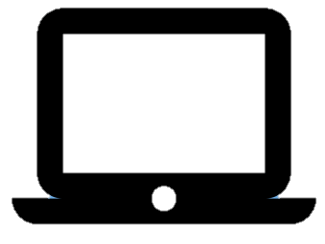 For more information, please visit www.ungm.org
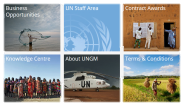 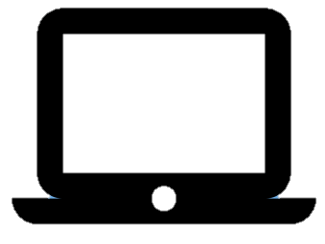 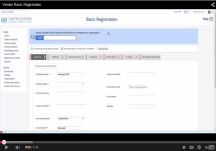 Do you need assistance?
Check out our video guidelines and FAQs
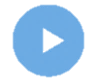 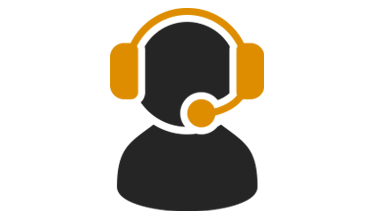 For further assistance, do not hesitate to contact us:
Via the Help functionality available on the site
Via email at registry@ungm.org
United Nations Global Marketplace – www.ungm.org